Come, Ye Thankful People, Come
ST. GEORGE’S WINDSOR
7.7.7.7.D
4/4
G/B - MI

Verses: 4
PDHymns.com
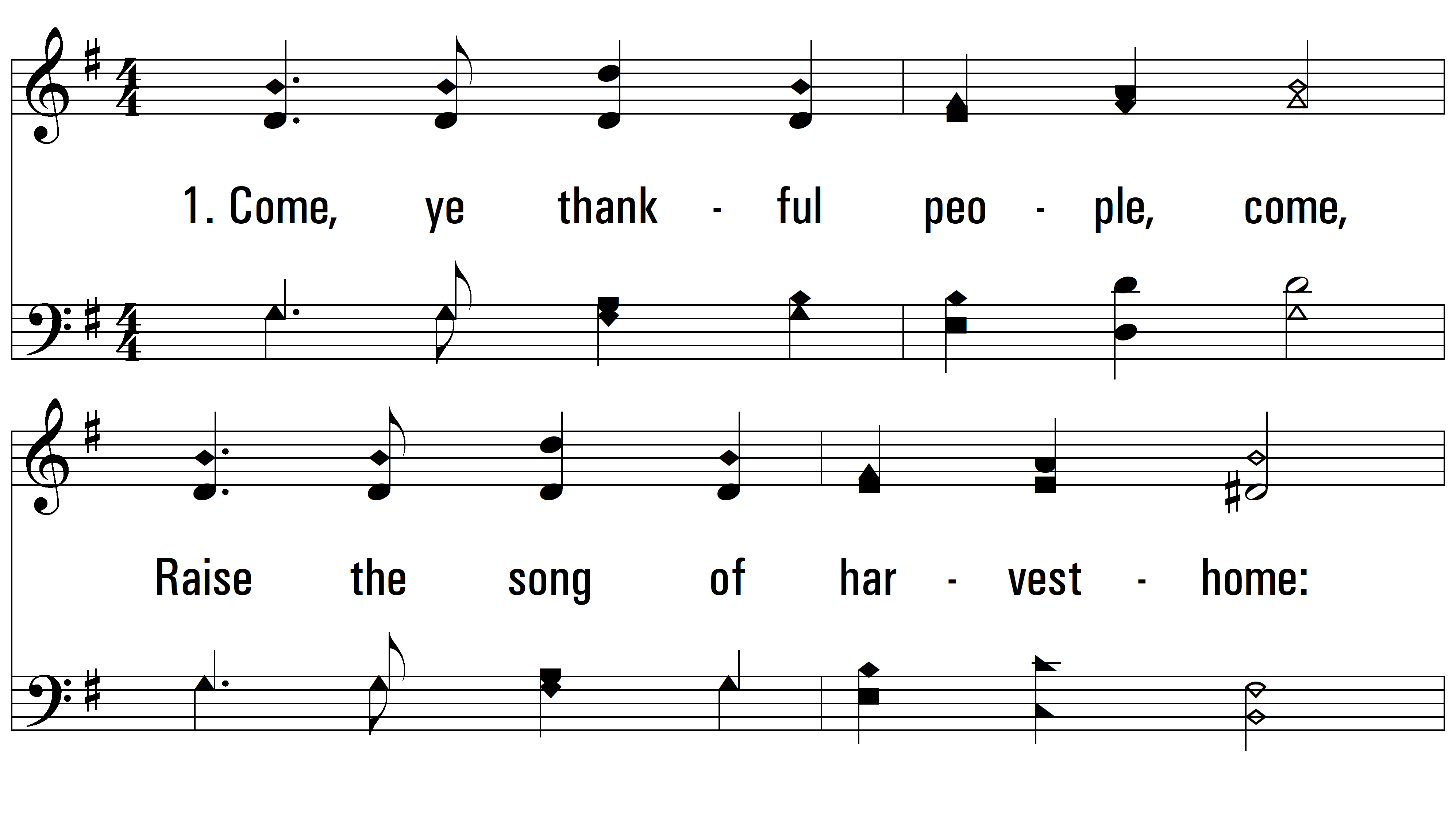 vs. 1 ~ Come, Ye Thankful People, Come
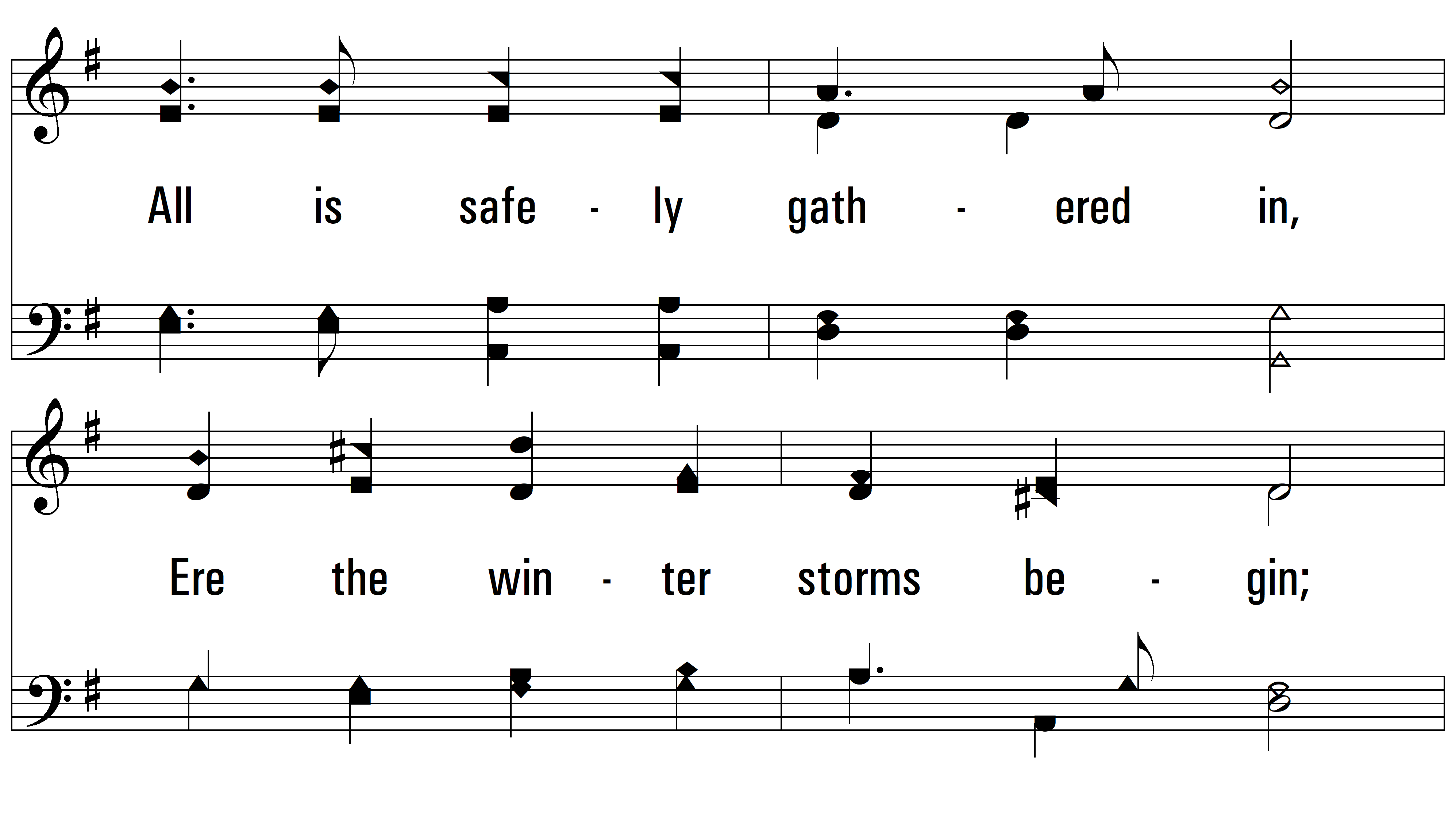 vs. 1
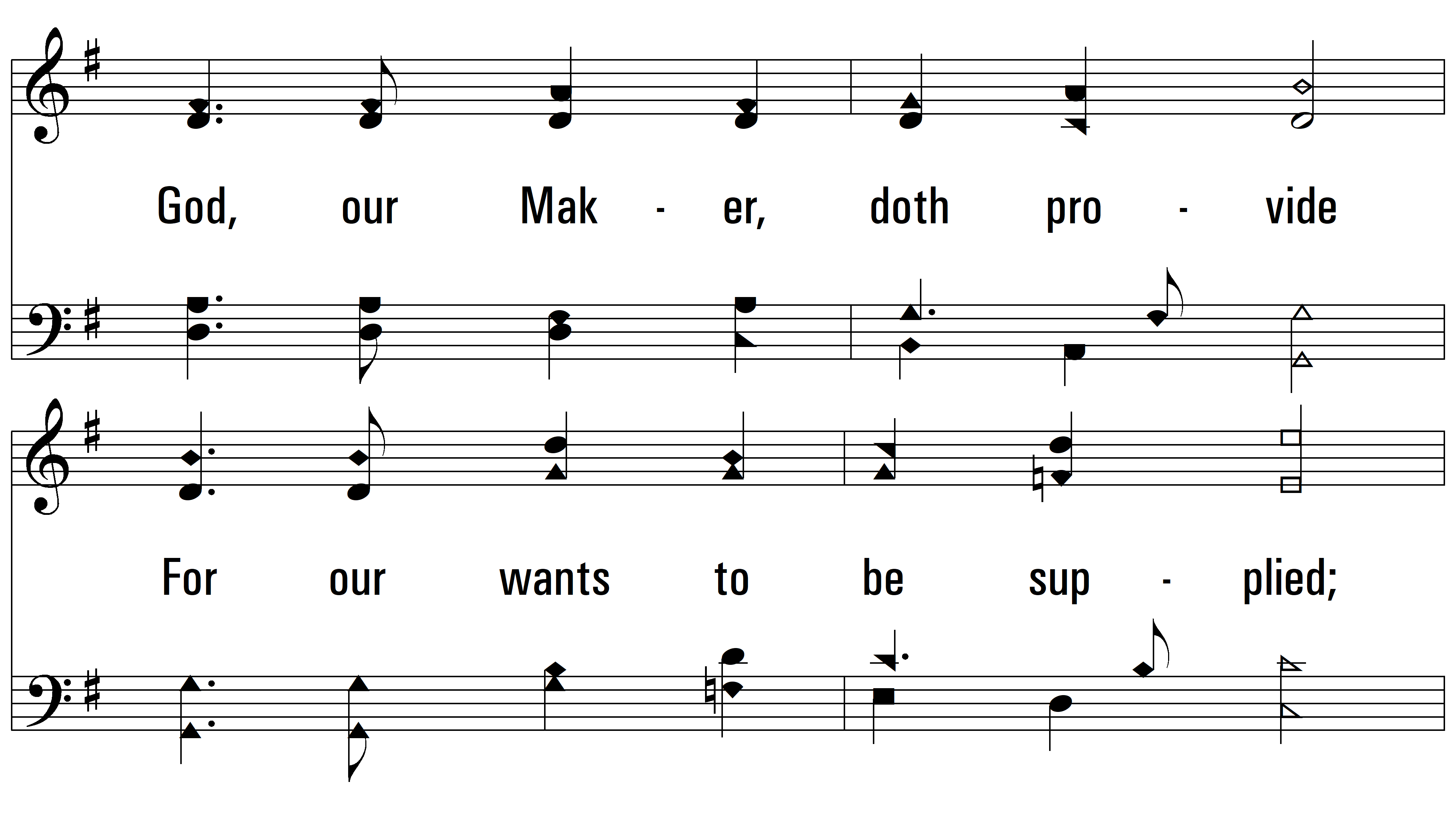 vs. 1
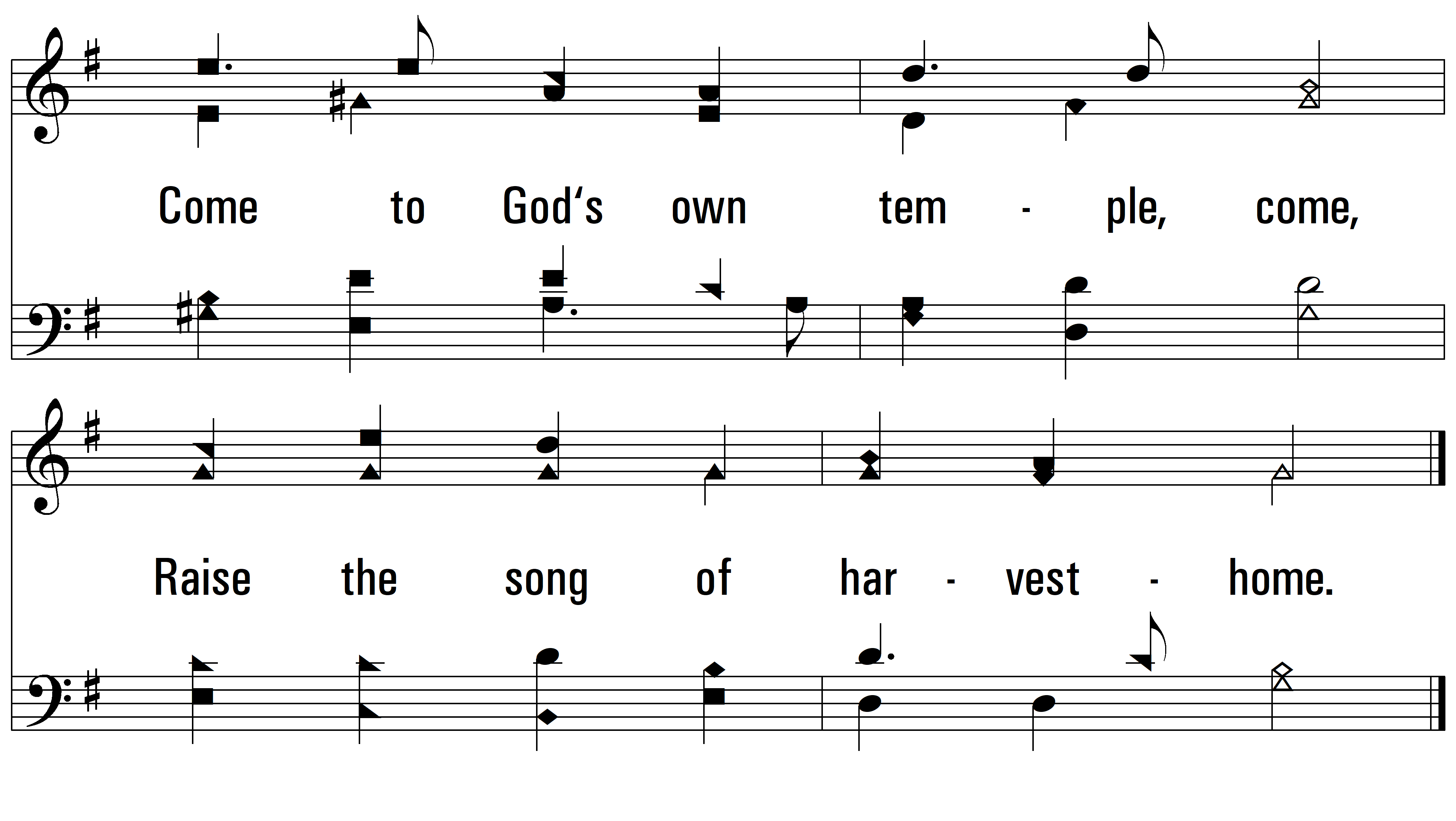 vs. 1
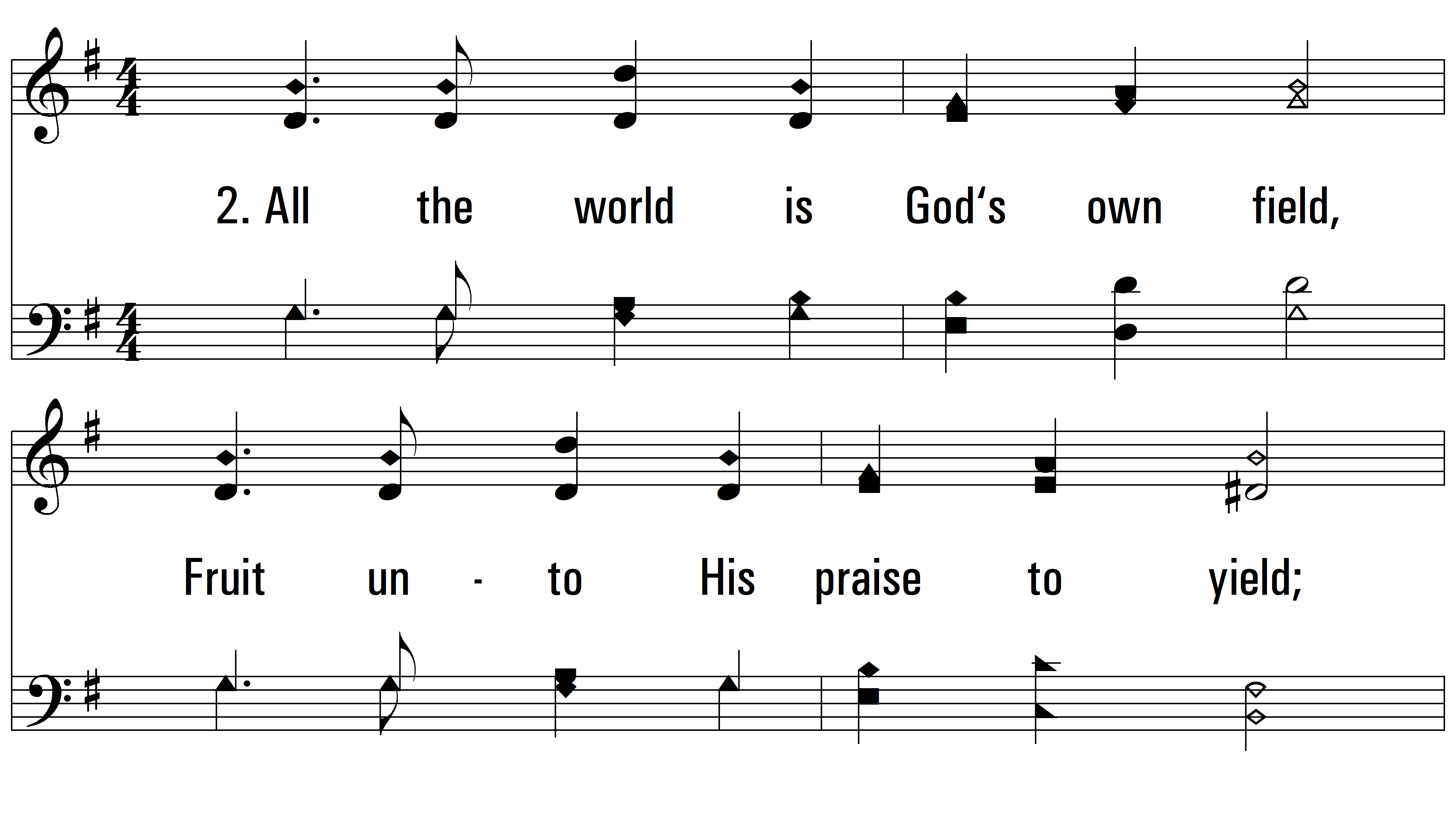 vs. 2 ~ Come, Ye Thankful People, Come
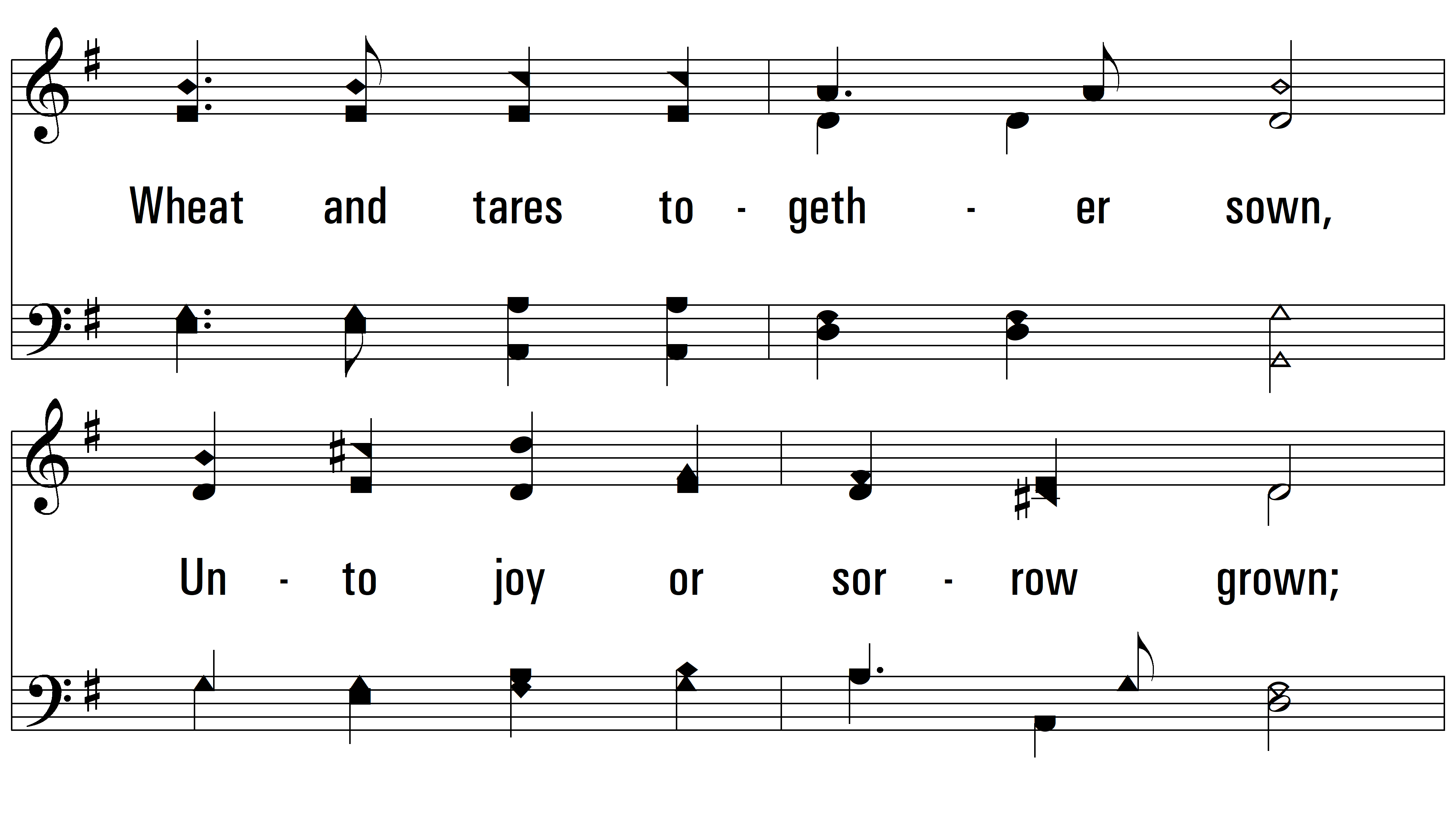 vs. 2
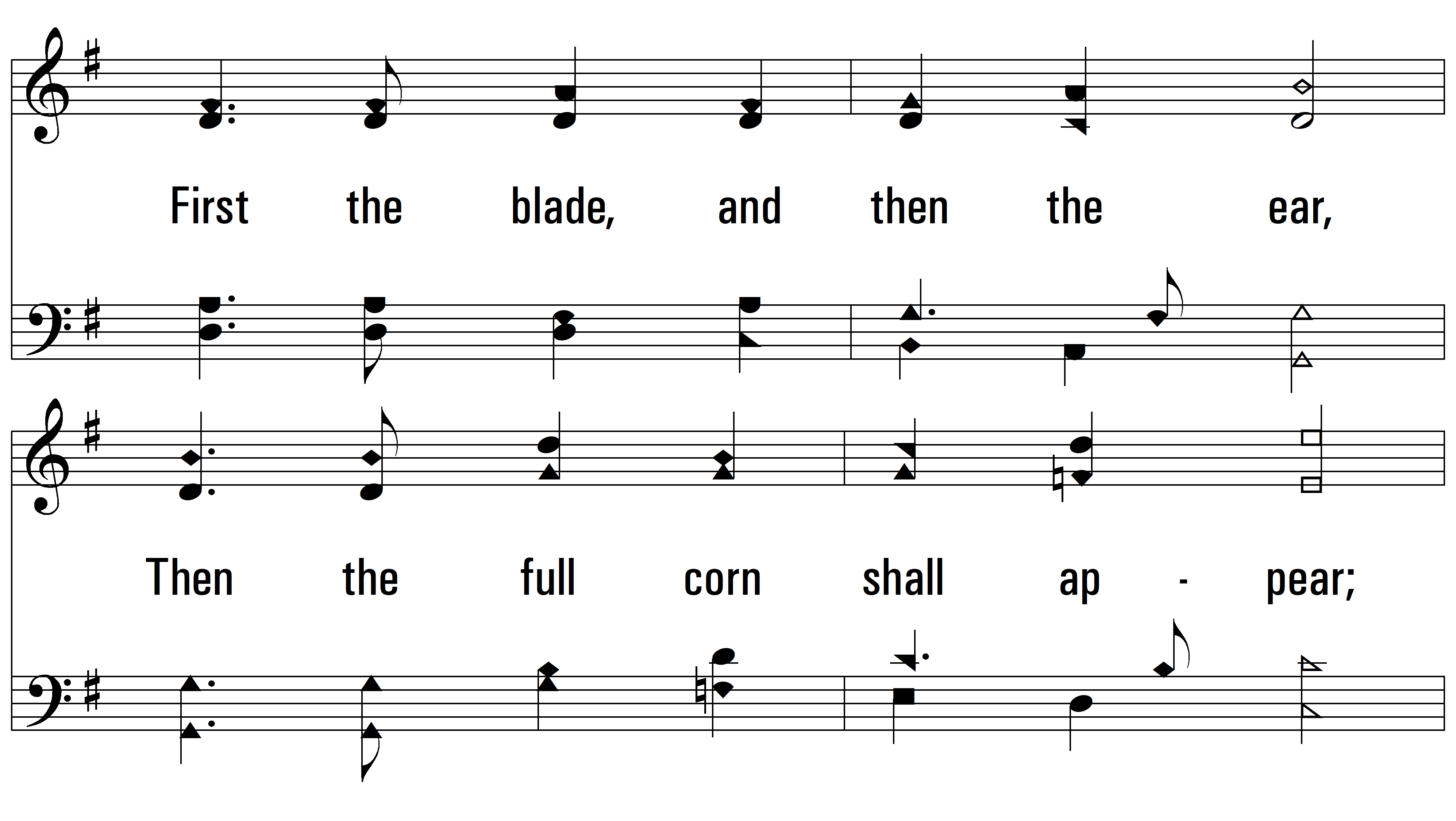 vs. 2
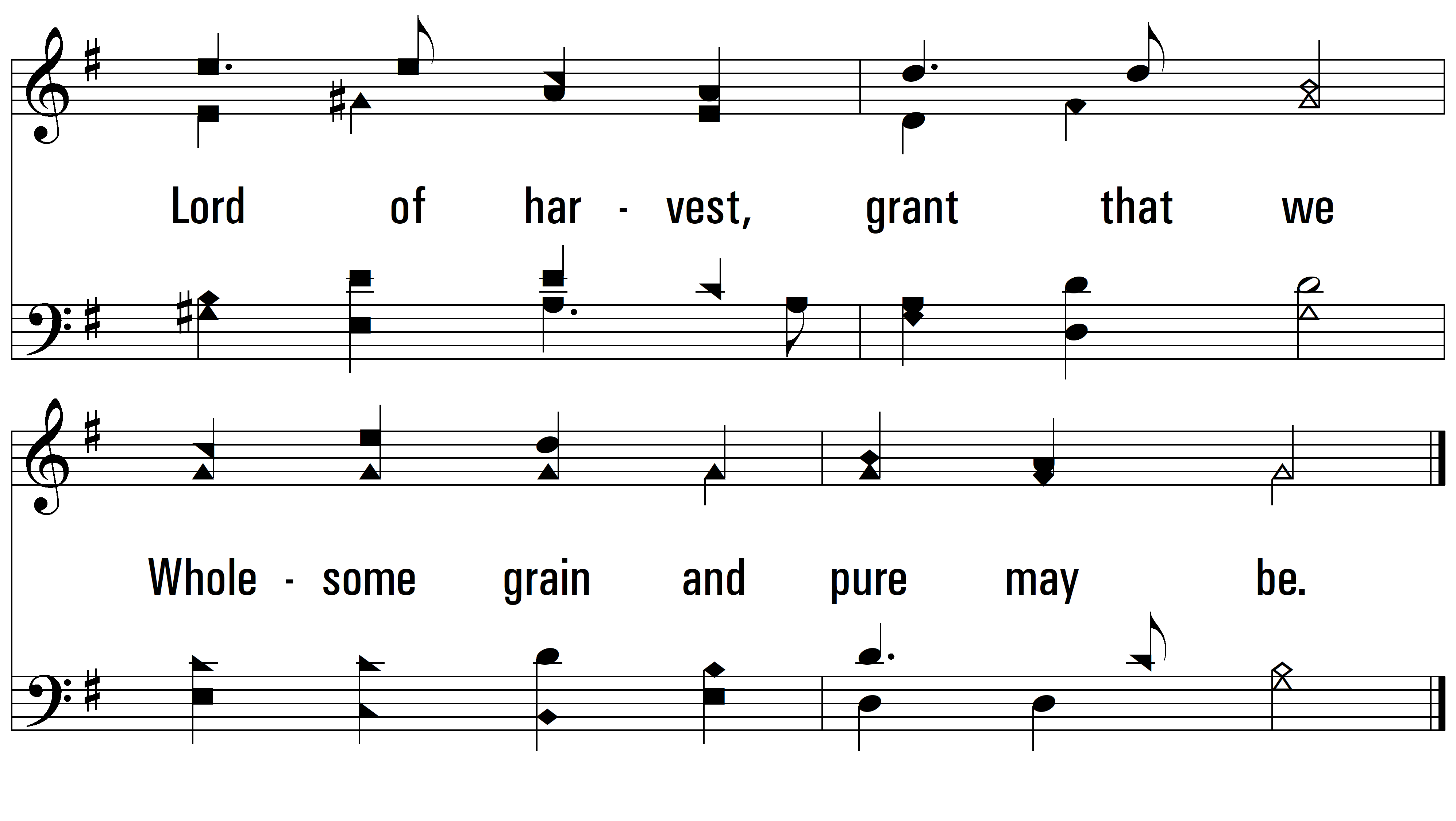 vs. 2
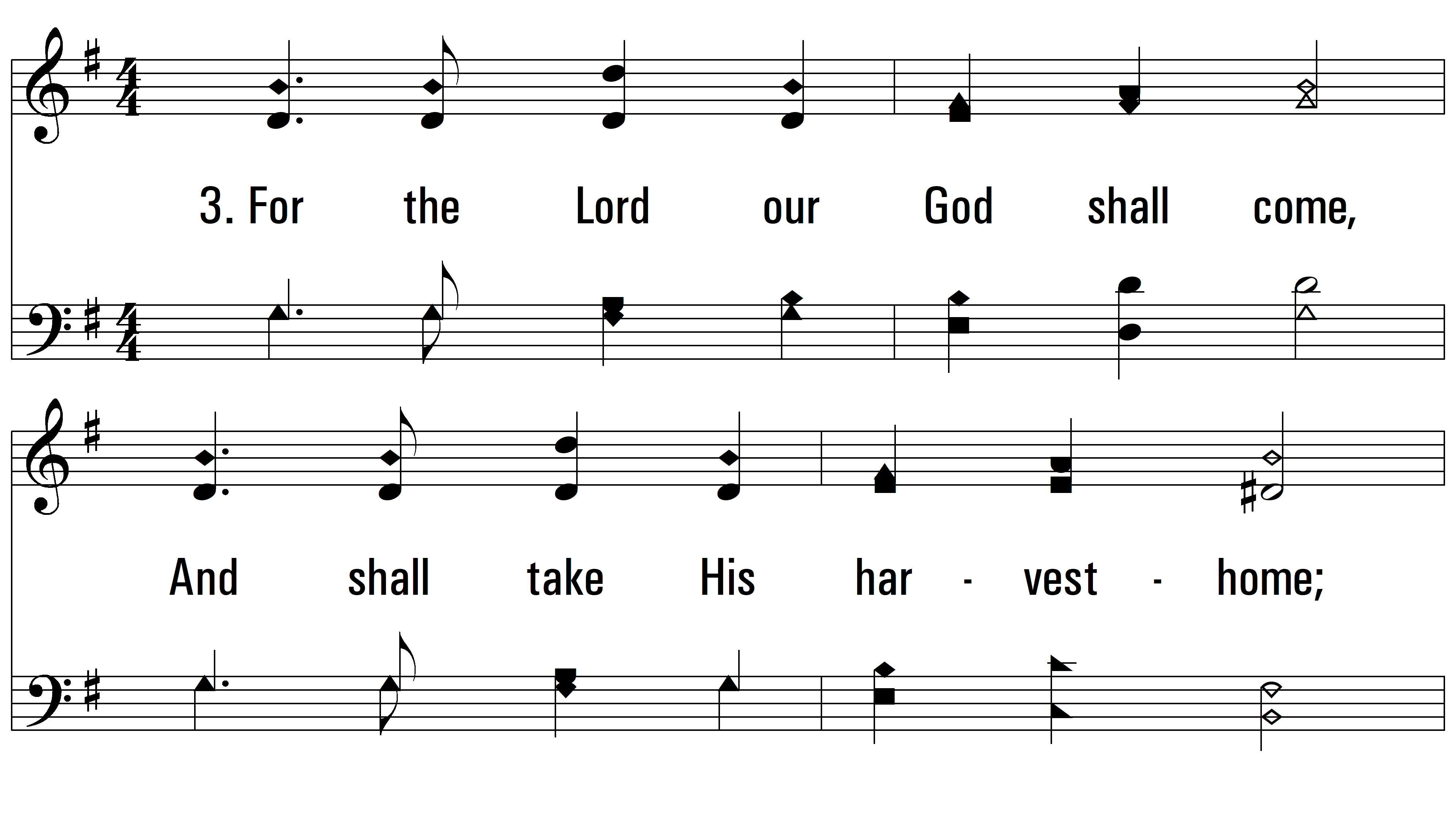 vs. 3 ~ Come, Ye Thankful People, Come
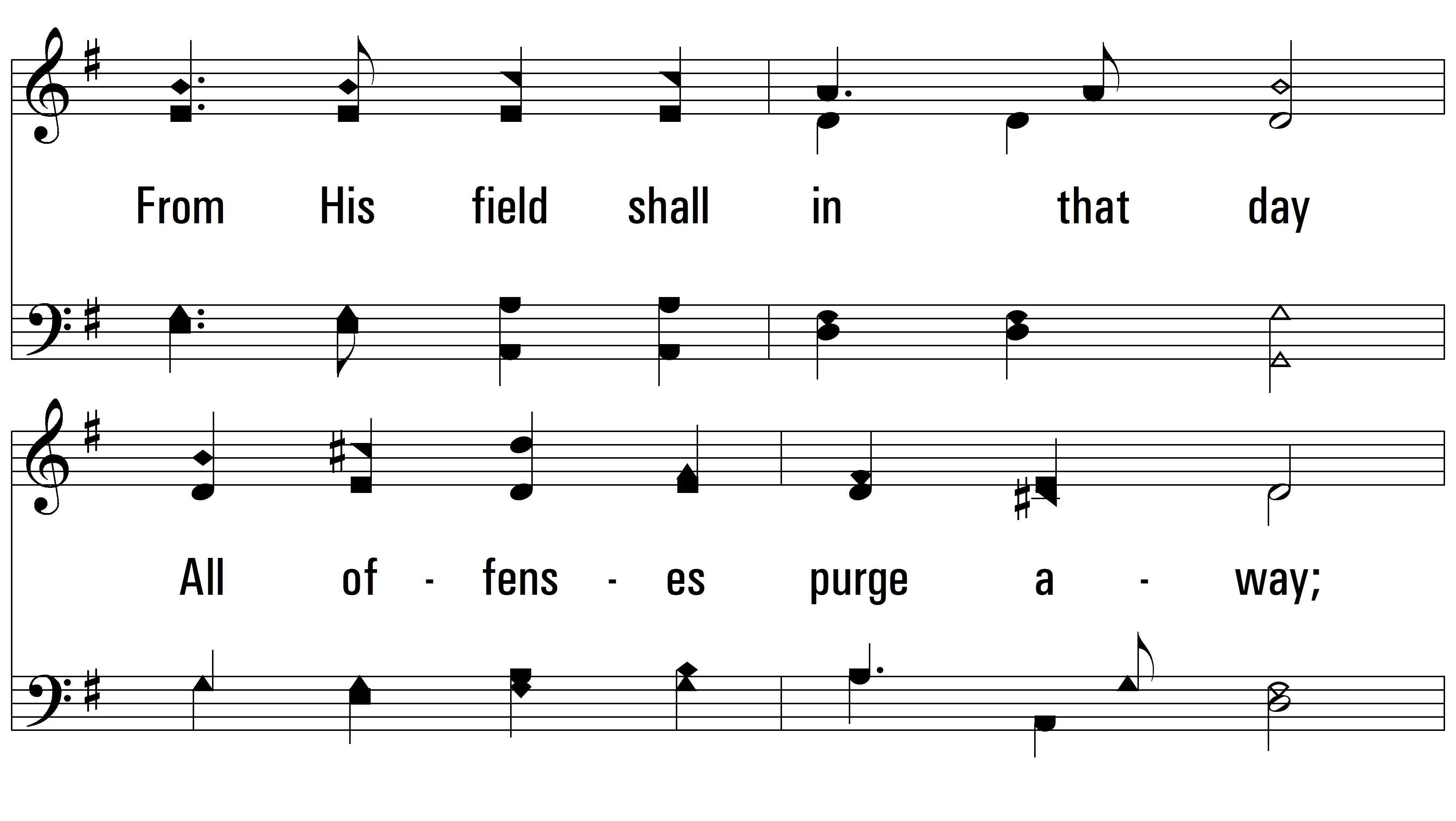 vs. 3
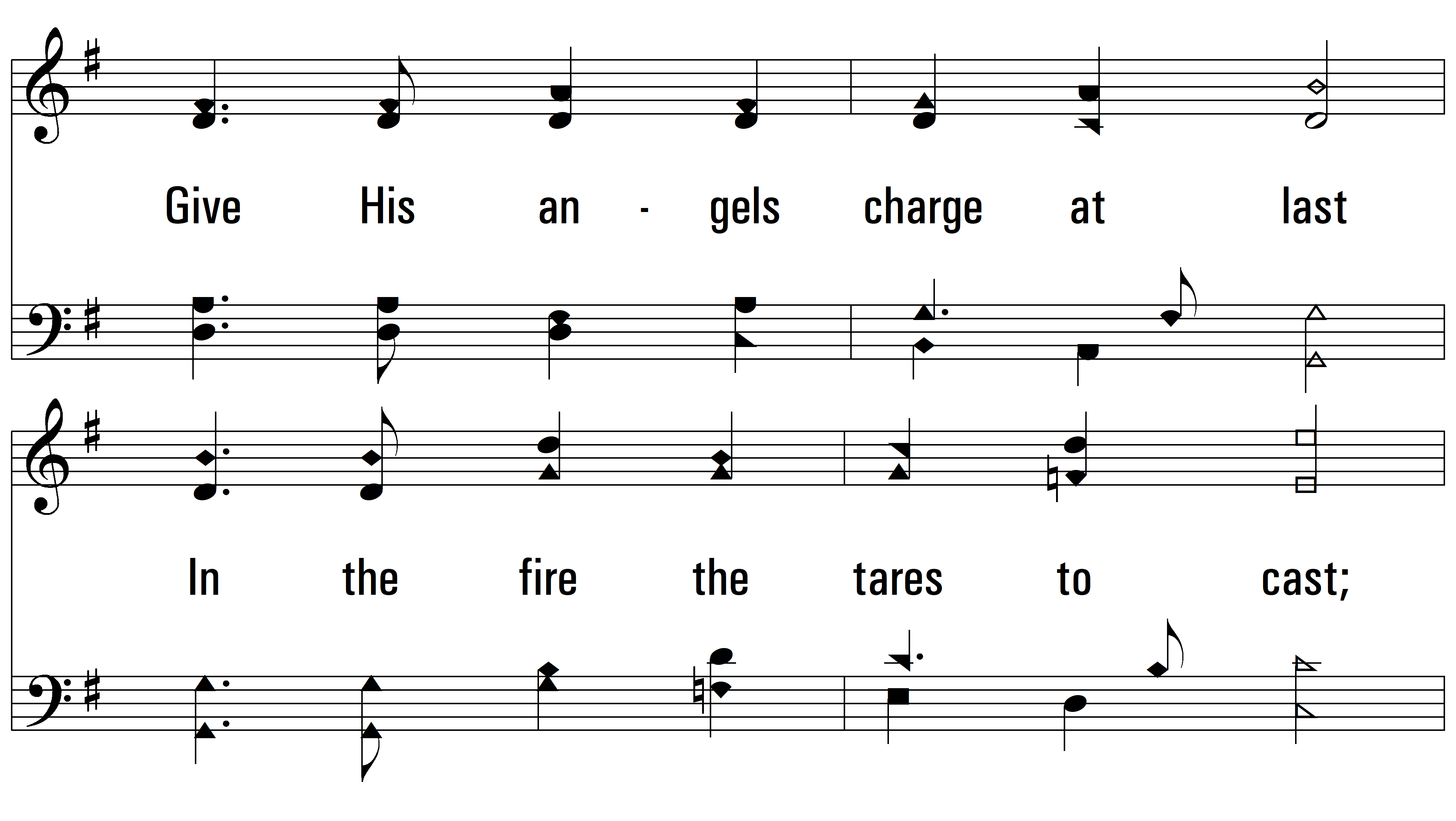 vs. 3
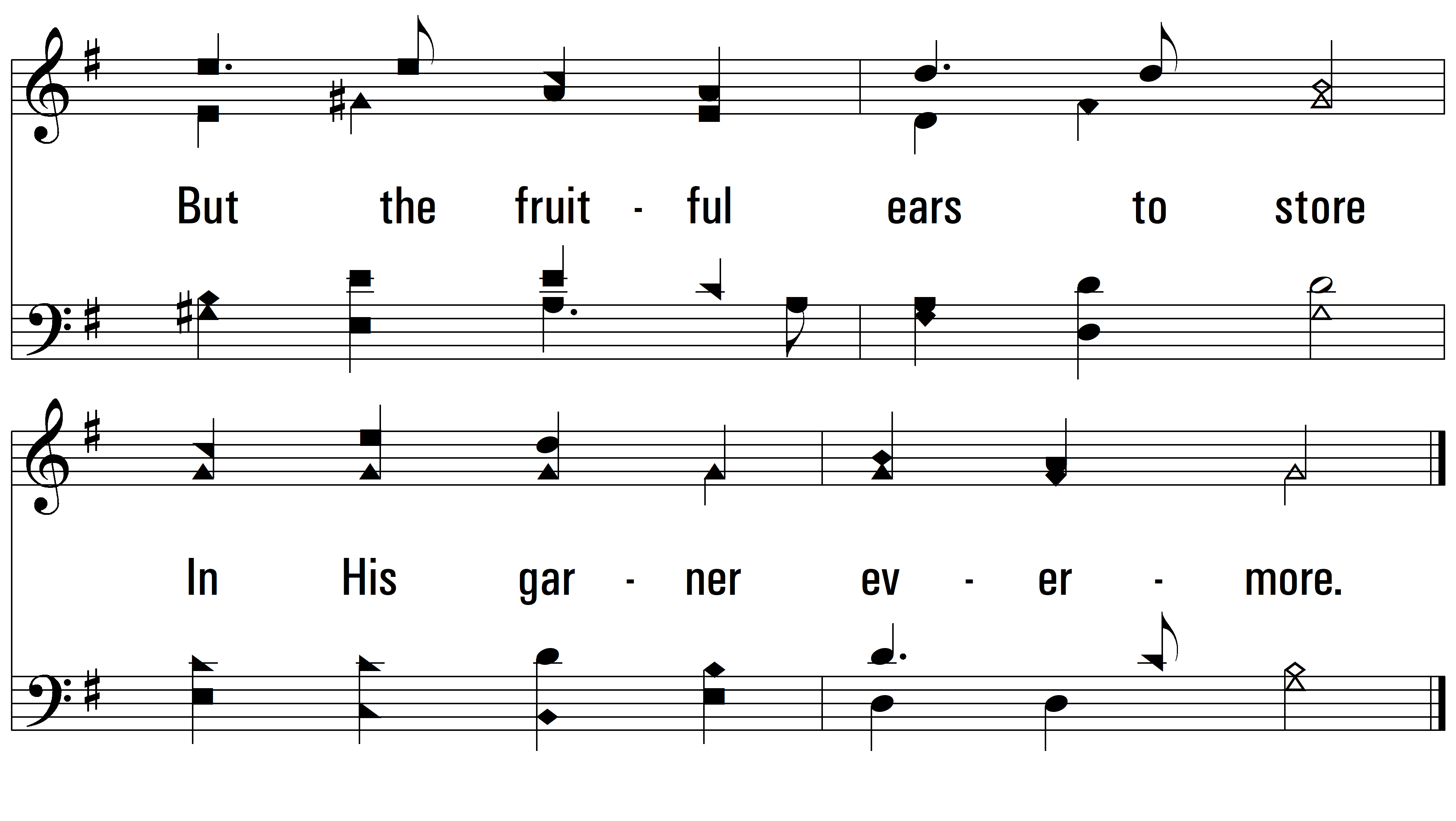 vs. 3
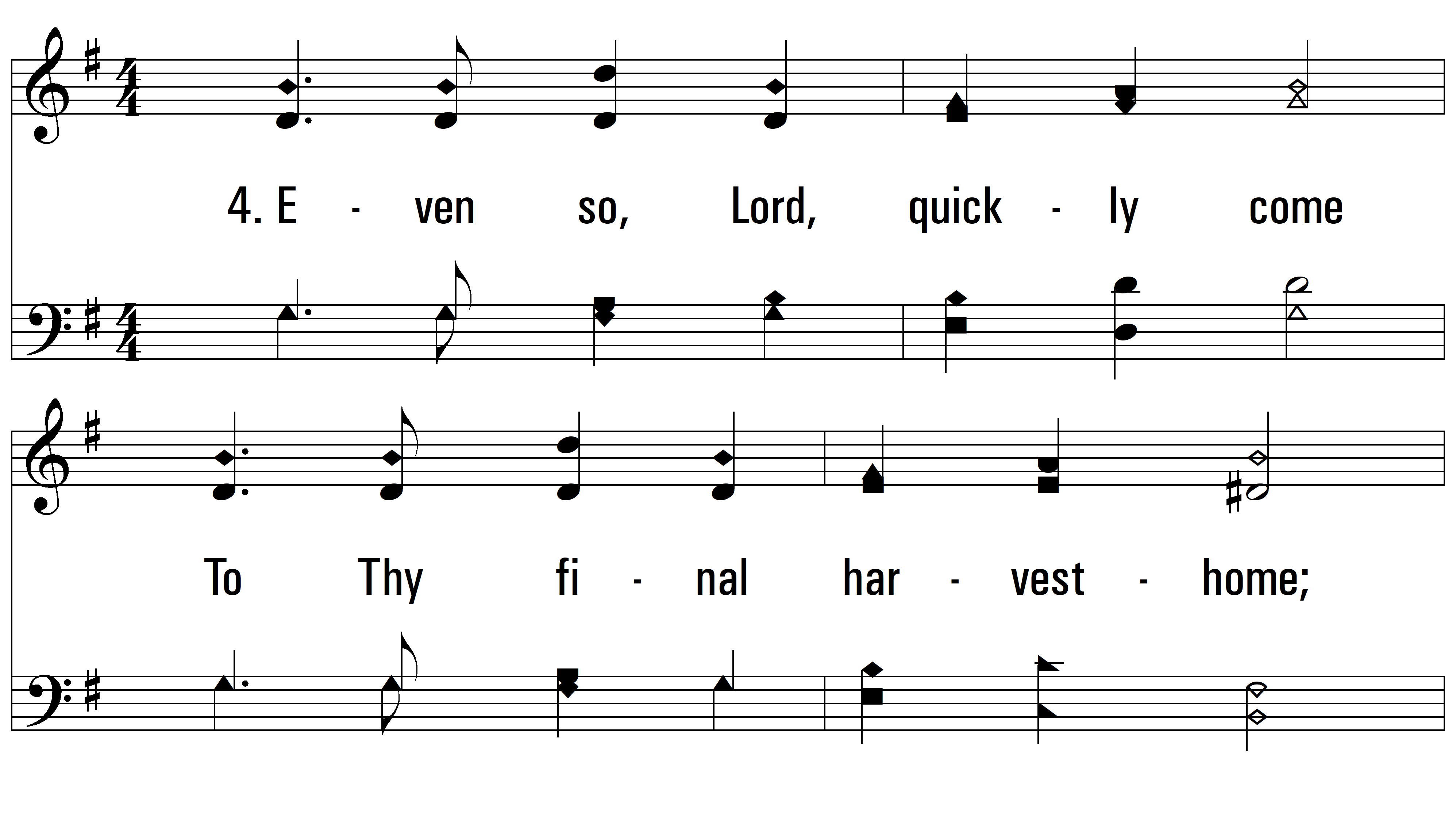 vs. 4 ~ Come, Ye Thankful People, Come
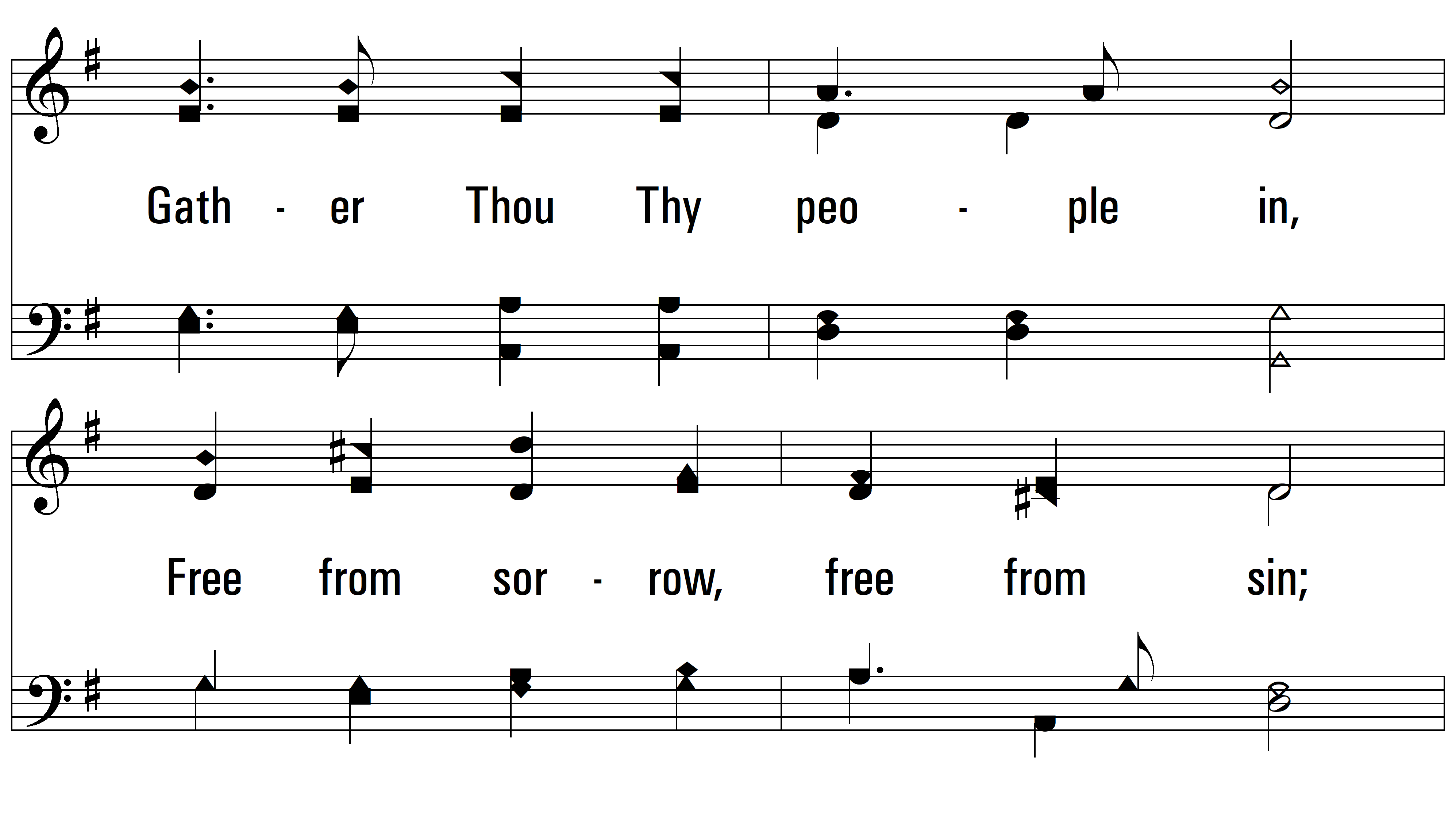 vs. 4
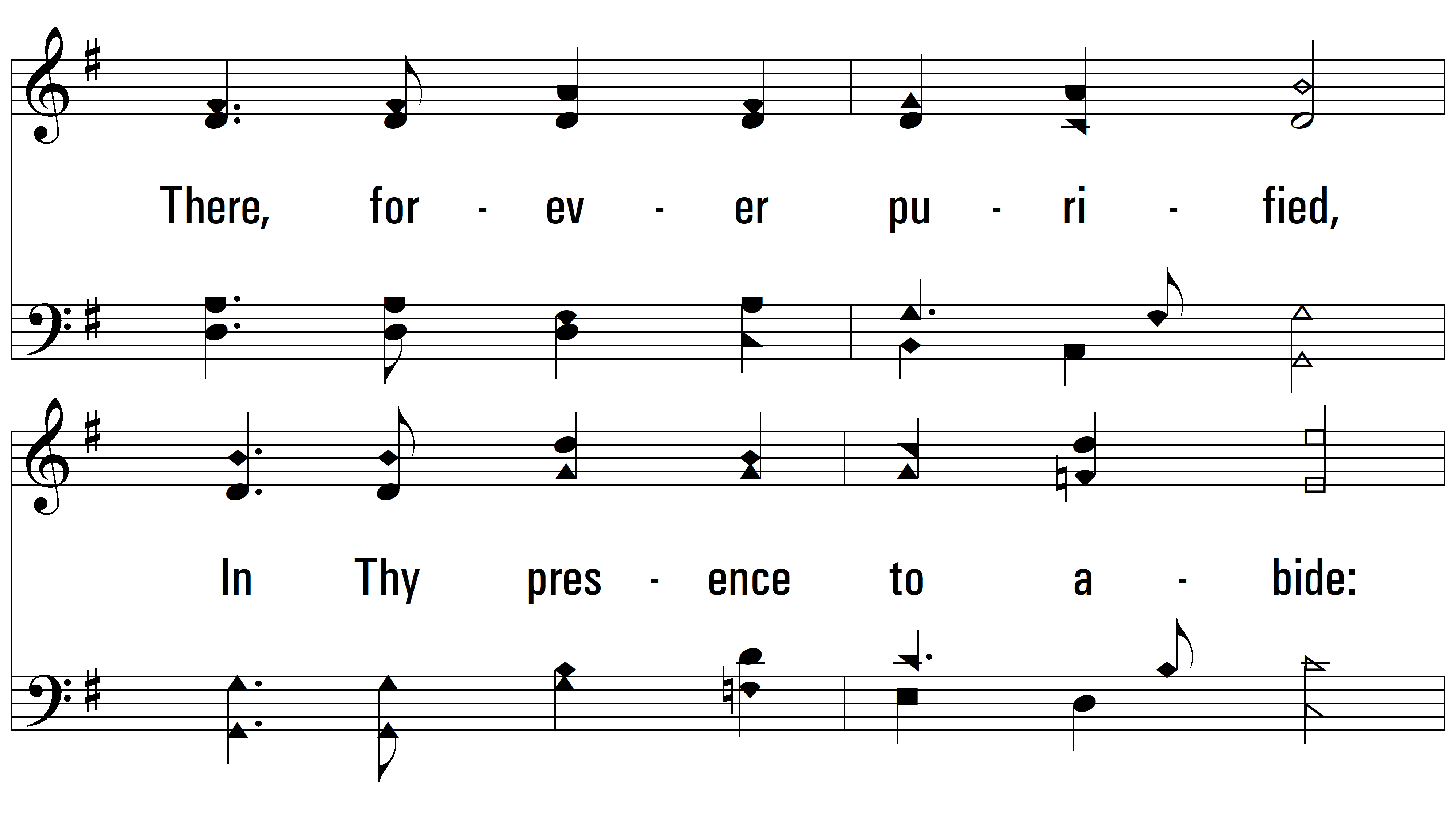 vs. 4
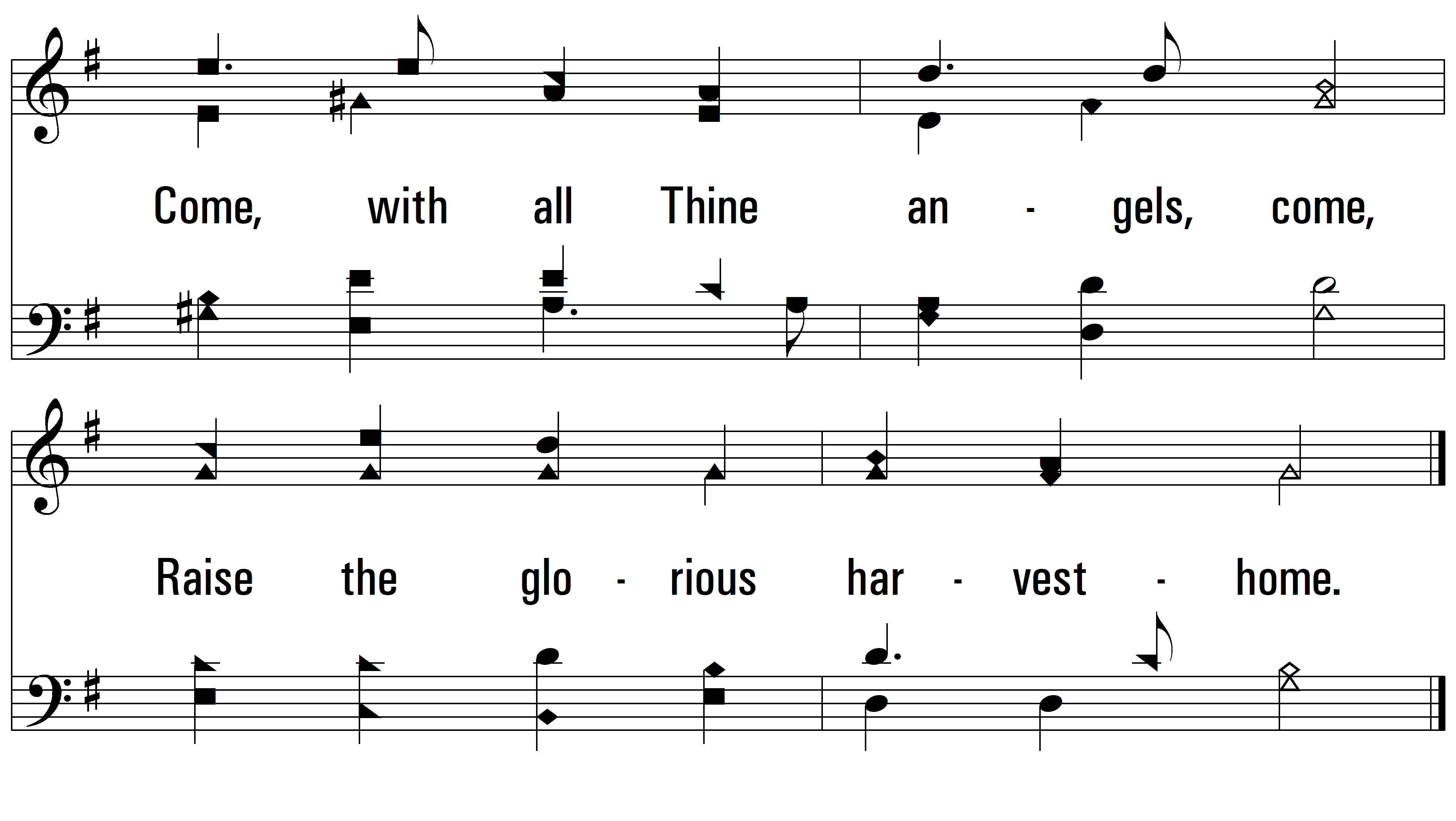 END
PDHymns.com
vs. 4